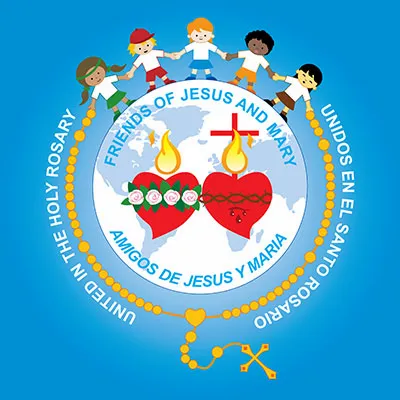 MINISTERIO AMIGOS DE JESUS Y MARIA
CICLO A - IV Domingo de Adviento
LA VIRGEN CONCEBIRA
MATEO 1, 18-24

www.fcpeace.org
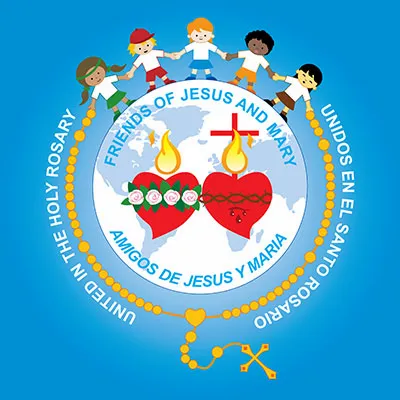 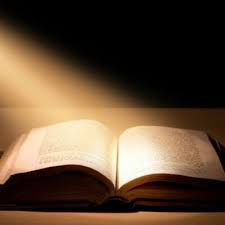 LECTURA DEL SANTO EVANGELIO SEGÚN 
SAN Mateo 1, 18-24
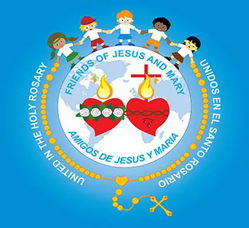 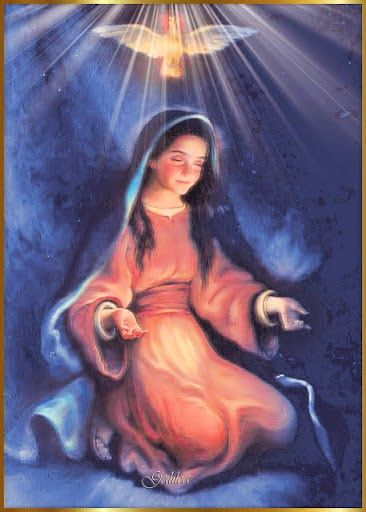 “La Virgen concebirá y dará a luz un hijo.”
Cristo vino al mundo de la siguiente manera: Estando María, su madre, desposada con José, y antes de que vivieran juntos, sucedió que ella, por obra del Espíritu Santo, estaba esperando un hijo.
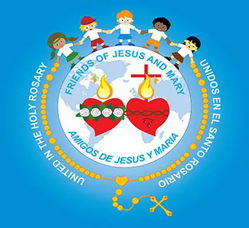 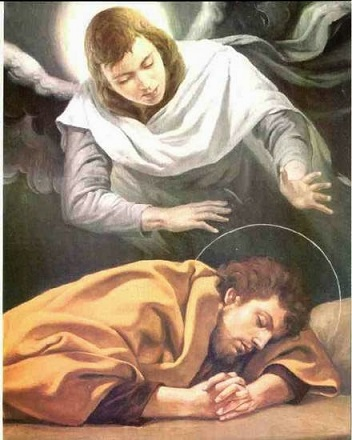 José, su esposo, que era hombre justo, no queriendo ponerla en evidencia, pensó dejarla en secreto. Mientras pensaba en estas cosas, un ángel del Señor le dijo en sueños: "José, hijo de David, no dudes en recibir en tu casa a María, tu esposa, porque ella ha concebido por obra del Espíritu Santo. Dará a luz un hijo y tú le pondrás el nombre de Jesús, porque él salvará a su pueblo de sus pecados".
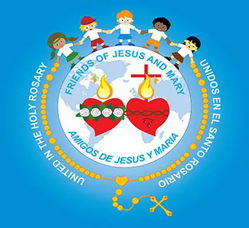 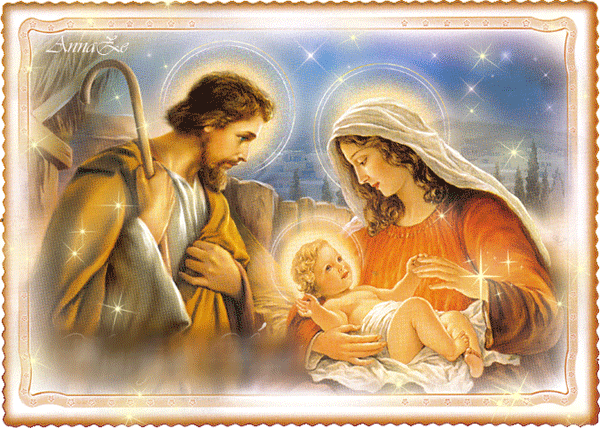 Todo esto sucedió para que se cumpliera lo que había dicho el Señor por boca del profeta Isaías: He aquí que la virgen concebirá y dará a luz un hijo, a quien pondrán el nombre de Emanuel, que quiere decir Dios-con-nosotros. Cuando José despertó de aquel sueño, hizo lo que le había mandado el ángel del Señor y recibió a su esposa.
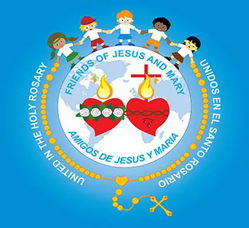 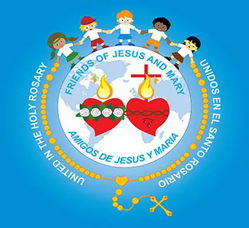 ¡¡Ya faltan muy pocos días para la Navidad!! Y hoy el evangelio nos habla de un hombre llamado José.
QUIEN ERA SAN JOSE
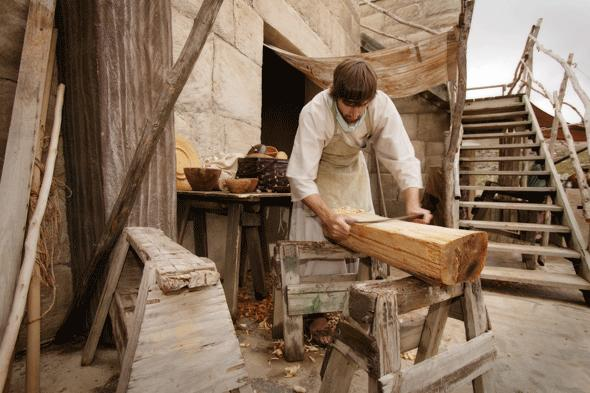 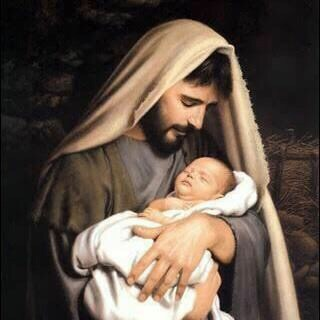 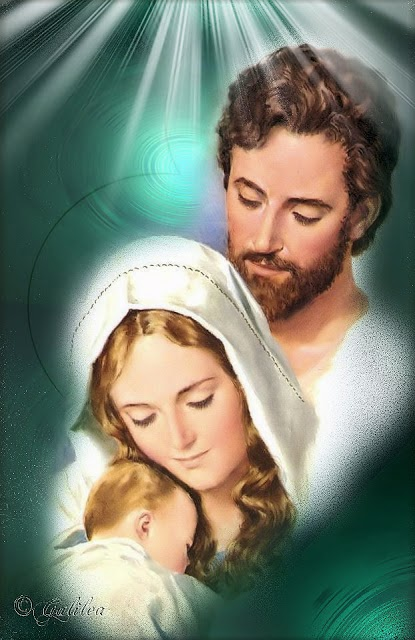 CARPINTERO; DESCENDIENTE 
DEL REY DAVID
PADRE TERRENAL DE JESUS
ESPOSO DE LA VIRGEN MARIA
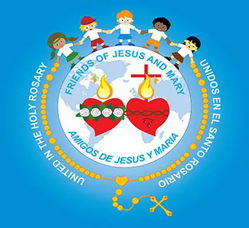 ¿Cómo se sintió San José al saber que su prometida esperaba un hijo?
SORPRENDIDO, PUES AUN NO VIVIAN JUNTOS
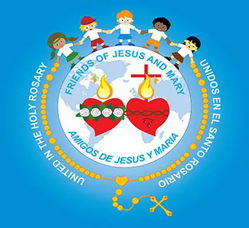 ¿Qué decía la ley judía sobre estos casos?
EL PODIA DENUNCIAR A LA VIRGEN MARIA Y ELLA PODIA MORIR SIENDO APEDREADA POR INFIEL.
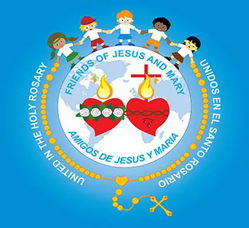 ¿Qué hace José?
EL AMA A LA VIRGEN MARIA Y SIENDO UN HOMBRE JUSTO NO QUERIA HACERLE DAÑO POR TANTO NO DICE NADA Y DEJA TODO EN MANOS DE DIOS.
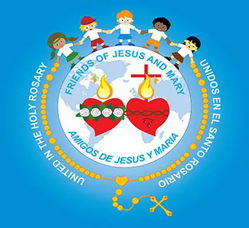 ¿Cómo supo San José que Dios es el Padre de Jesús?
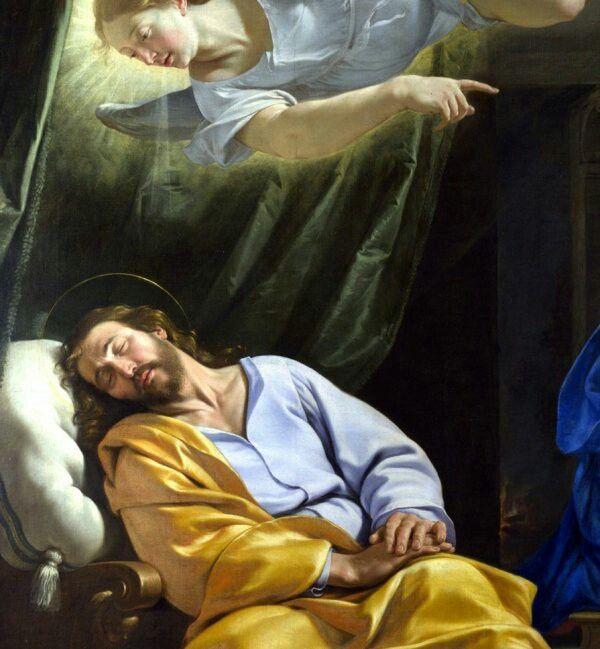 DIOS MANDA UN ANGEL PARA QUE LE DIGA EN SUEÑOS QUE ACEPTE A MARIA PORQUE SU HIJO ES DIOS Y LE PONDRA POR NOMBRE JESUS – EMANUEL – QUE SIGNIFICA DIOS CON NOSOTROS.

Y ASI HIZO JOSE CUANDO DESPERTO.
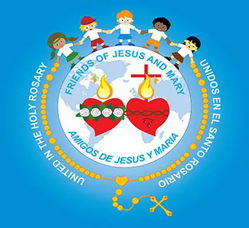 SAN JOSE
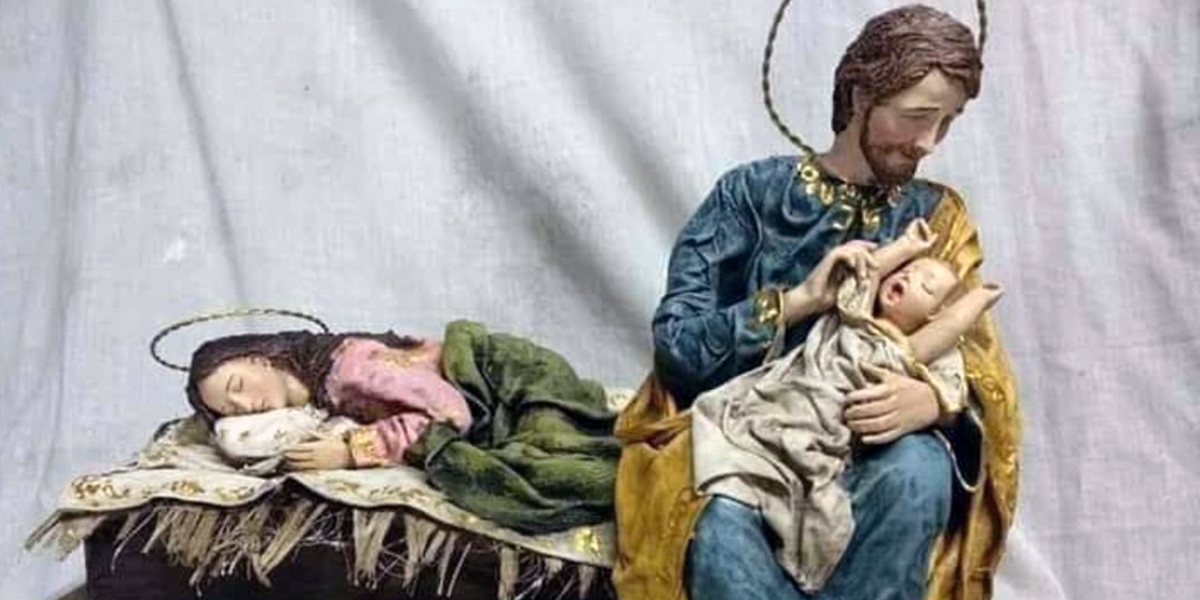 FUE EXCELENTE PADRE Y AMO Y CUIDO MUCHO A JESUS Y A LA VIRGEN MARIA
SIEMPRE FUE OBEDIENTE A LO QUE DIOS LE PIDIO
LOS TRES FORMARON LA SAGRADA FAMILIA
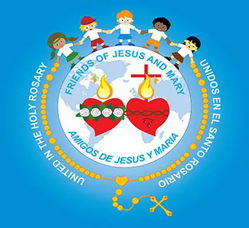 Y NOSOTROS HACEMOS LO QUE SAN JOSE?
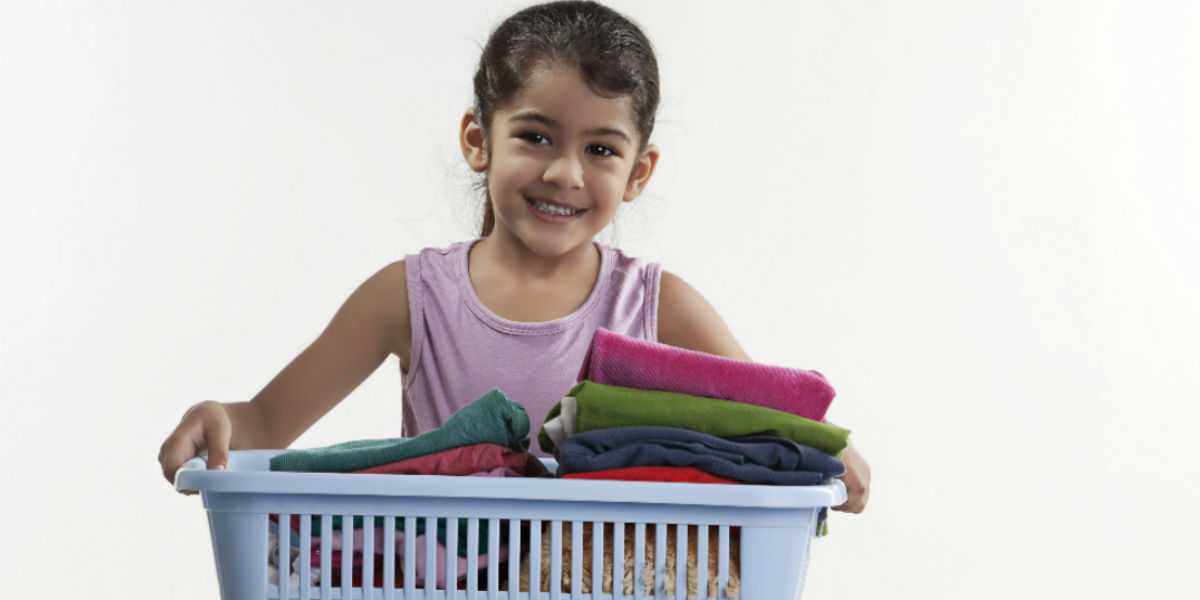 SOMOS OBEDIENTES




PEDIMOS Y DEJAMOS LAS 
COSAS EN MANOS DE DIOS





PENSAMOS SIEMPRE EN COMO
PODEMOS AYUDAR A OTROS
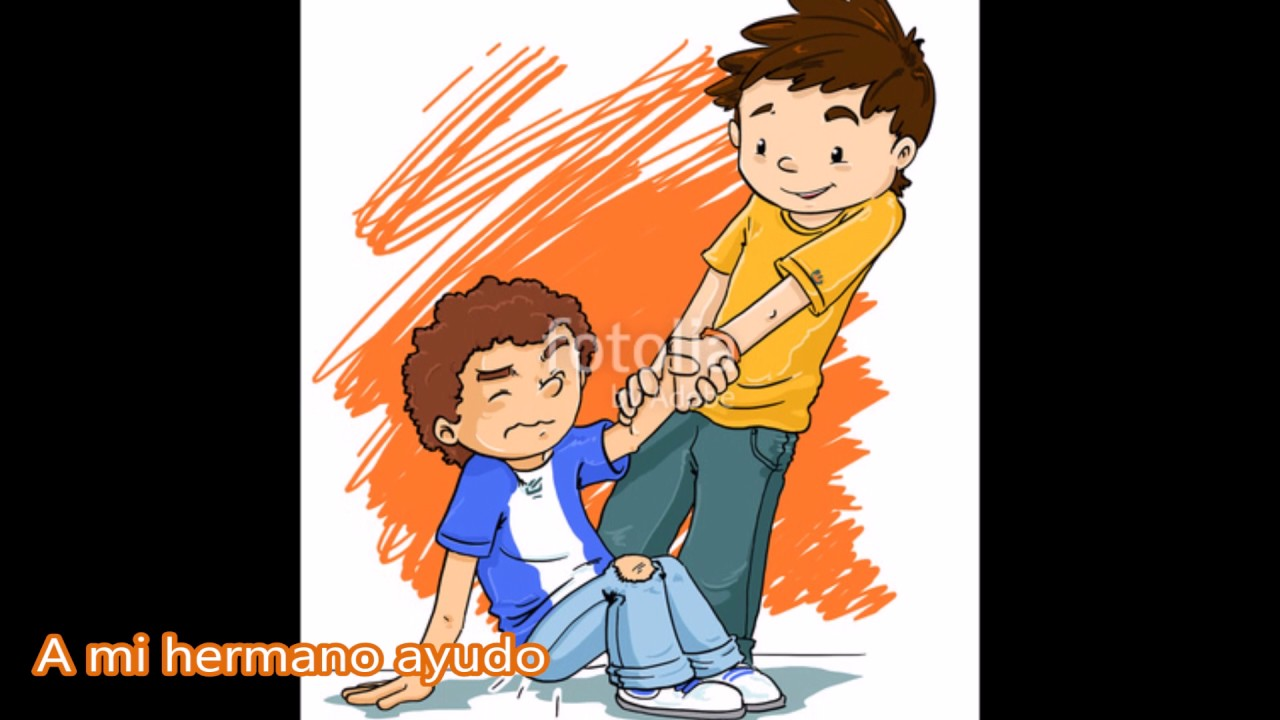 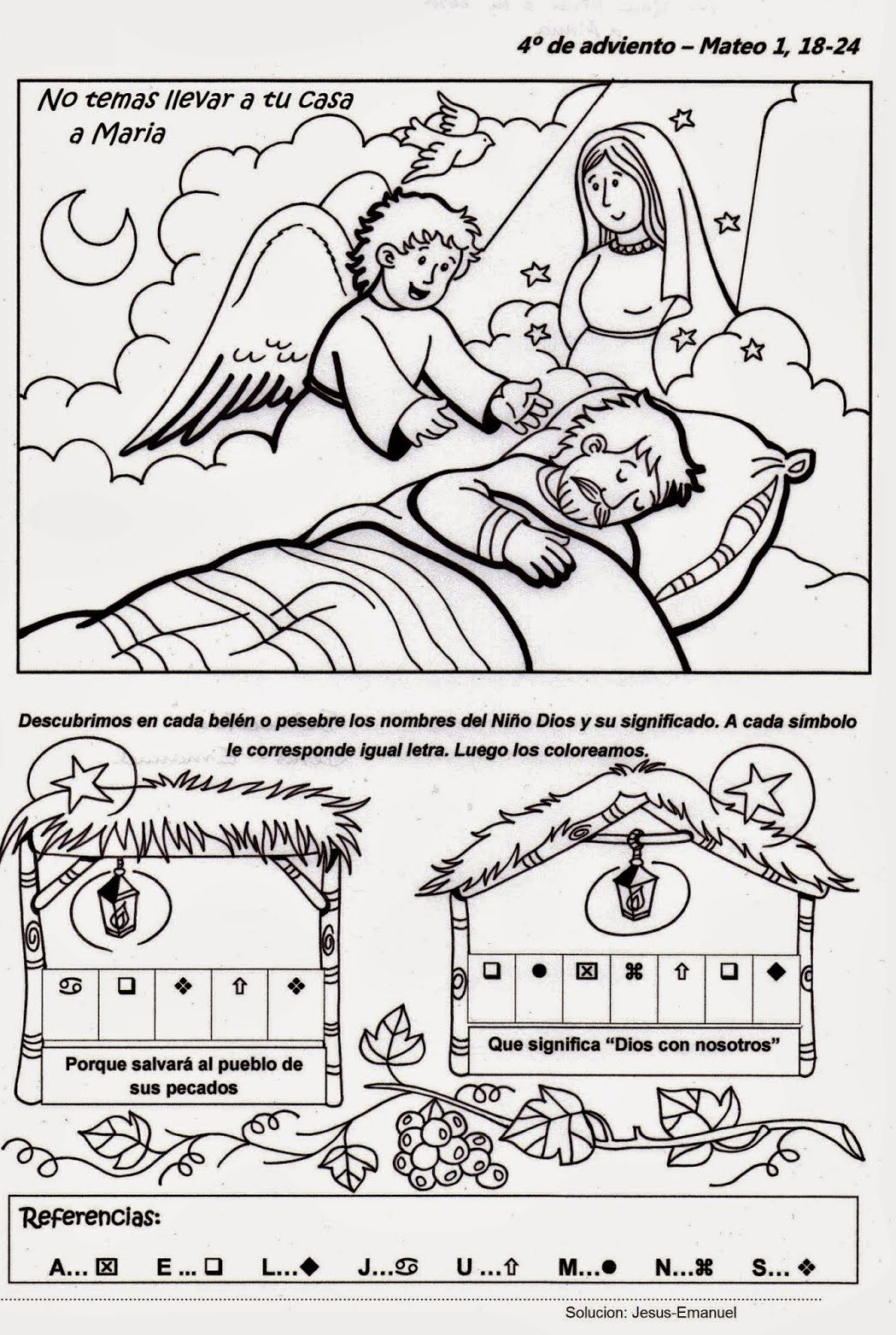 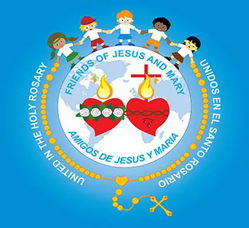 E
M
A
N
U
E
L
J
E
S
U
S
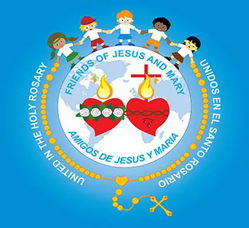 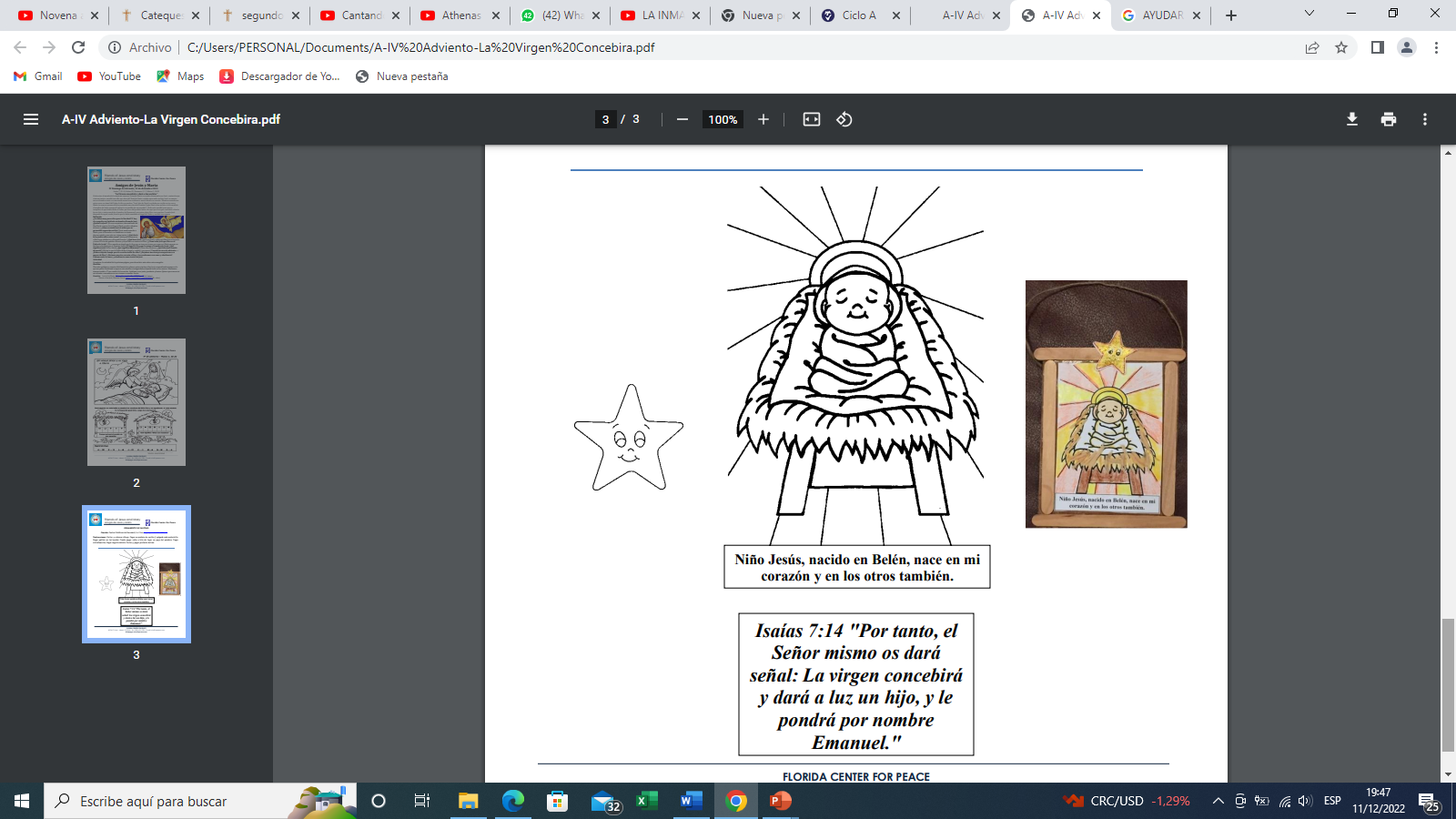 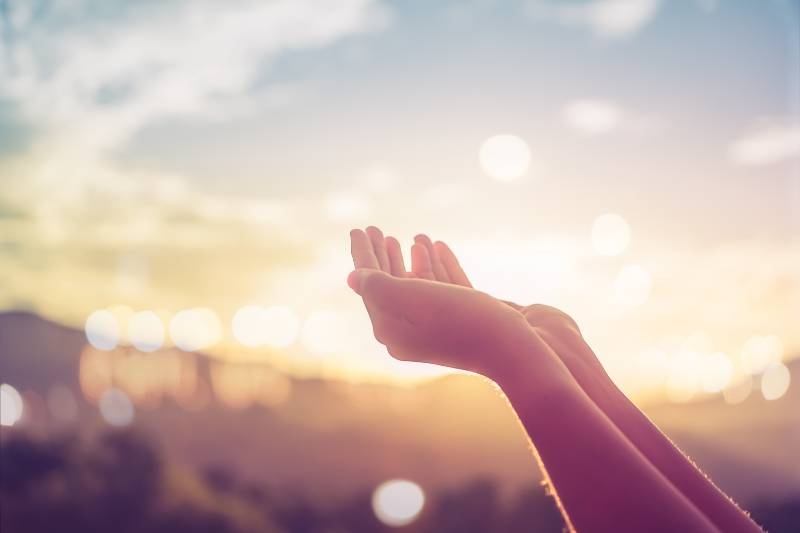 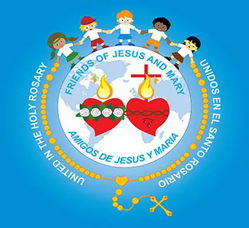 ORACION
Dios mío, quiero imitar a San José. Ayúdame a siempre aceptar dócilmente tus planes, respondiendo siempre a lo que me pidas. Enséñame a superar mis miedos e inseguridades dejando todo en tus manos. Mantenme siempre unido a Ti por medio de la oración. Ayúdame a ser justo, prudente y bueno. Quiero que nazcas en mi corazón y permanezcas por siempre conmigo. 
Amén.
José el de María,  https://youtu.be/7n_4DDO9om8 (3-7 años)
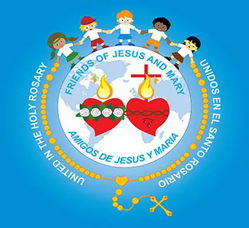 Himno a San José, Mariano Duran, https://youtu.be/Cyaek7BDMH8 (8+ años)
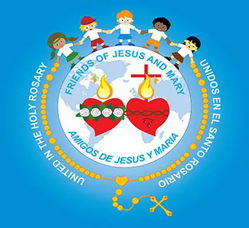